به نام خدا
تولید شیر
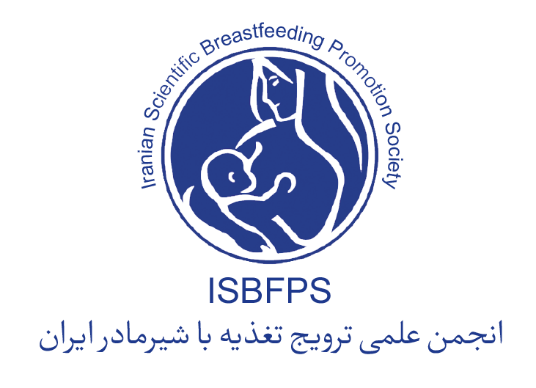 دکتر ناهید عزالدین زنجانی 
متخصص کودکان
مدیرعامل انجمن ترویج تغذیه با شیرمادر
یکی از دلایل قطع شیردهی چیست؟
3
بیست و نهمین همایش بین المللی بیماری های کودکان
ناکافی بودن شیرمادر
4
بیست و نهمین همایش بین المللی بیماری های کودکان
اولیه
1) واقعی                      مربوط به مادر
                  ثانویه    
                                 مربوط به شیرخوار
2) ذهنی (تصور مادر):
             که اگر مادر حمایت نشود می تواند حتی منجر به قطع شیردهی شود.
5
بیست و نهمین همایش بین المللی بیماری های کودکان
ناکافی بودن واقعی شیرمادر
1) اولیه

2) ثانویه
6
بیست و نهمین همایش بین المللی بیماری های کودکان
اوّلیه
از ابتدا مادر شیرندارد. فقط 2% تا 5% از کل موارد واقعی را به خود اختصاص می دهد، شامل: 
مشکلات ساختاری پستان: غدد شیرساز در پستان مادر به وجود نیامده و یا
    تکامل نیافته و یا تکامل آن ناکافی بوده . 
    تشخیص: پستان مادر در دوران بارداری بزرگ نمی شود و پس از زایمان هم
    پرخون (محتقن) نمی شود .
7
بیست و نهمین همایش بین المللی بیماری های کودکان
جراحی های پستان: برای کوچک یا بزرگ کردن پستان انجام می شود و یا هر
    عمل جراحی دیگر به ویژه اگر مجاری و غدد شیرساز را قطع کند و شیرسازی و
    انتقال شیر را دچار مشکل جدّی کند . 
اشعه درمانی (رادیو تراپی) پستان: که در موارد ابتلا مادر به سرطان انجام 
     می شود . 
بیماری های شدید مادر نظیر سپتمی سمی، هایپرتنشن، سندروم شیهان 
و بالاخره به دلایل ناشناخته ای در بعضی مادران در سن حوالی چهل سالگی یا
    بیشتر شیرکمتری ساخته می شود .
8
بیست و نهمین همایش بین المللی بیماری های کودکان
ثانویه
به مراتب از نوع اولیه شایع تر است. 
در این نوع در آغاز شیرمادر زیاد است ولی بعداً در اثر مشکلات مربوط به مادر یا شیرخوار حجم شیر به سرعت رو به کاهش می رود .
9
بیست و نهمین همایش بین المللی بیماری های کودکان
علل مربوط به مادر: 
آنچه که پس از تولد موجب افزایش شیر در پستان مادر می شود مکیدن های مکرّر و مؤثر شیرخوار و تخلیه پستان است. 
  بنابراین اگر به هر دلیلی فواصل تغذیه از پستان های مادر طولانی تر شود (دفعات تخلیه
  در شبانه روز کاهش یابد و یا تخلیه پستان ها کامل انجام نشود) شیر در پستان ها جمع
  شده و به سبب تولید ماده شیمیایی بازدارنده در شیر باقی مانده در پستان و همچنین
  فشار فیزیکی حاصل از تجمع شیر در پستان مادر، غدد شیرساز تحلیل رفته و تولید
  شیرمادر کاهش می یابد.
10
بیست و نهمین همایش بین المللی بیماری های کودکان
بنابراین هر عاملی که مانع تخلیه کامل پستان شود مانند: 
 درست به دهان نگرفتن پستان توسط شیرخوار 
 جدایی مادر و شیرخوار / بیماری، اشتغال، تحصیل، مسافرت 
 استفاده از بطری و پستانک 
                        سبب کاهش شیرمادر می شوند. 
 از طرف دیگر، استفاده از برخی داروها مانند دیورتیک ها و قرص های حاوی استروژن، بارداری مجدد و دریافت ناکافی کالری توسط مادر (سوء تغذیه شدید و طولانی مدّت) و الکل و دخانیات نیز موجب کاهش تولید شیرمادر می شود.
11
بیست و نهمین همایش بین المللی بیماری های کودکان
علل مربوط به شیرخوار
 نارس بودن و وزن کم هنگام تولد
در نتیجه: نوزاد پستان را مشکل به دهان می گیرد و زود خسته می شود. در طی روزهای اول که حجم شیرمادر کم است به نظر می رسد که مکیدن این نوزادان خوبست ولی با افزایش حجم شیر، نوزاد نارس یا کم وزن زود خسته می شود و قادر به تخلیه پستان نیست در نتیجه حجم شیرمادر به سرعت کاهش می یابد. 
              باید شیر را دوشید و این نوزادان را با شیر دوشیده شده تغذیه کرد 
              (بعد از مکیدن او)
12
بیست و نهمین همایش بین المللی بیماری های کودکان
شلی یا سفتی عضلات 
 آسفیکسی هنگام تولد 
 بیماری های مادرزادی قلب 
 مشکلات تنفسی 
 عفونت
 مشکلات دهان (شکاف کام، کوچک بودن فک، بزرگی زبان شیرخوار) 
 اشکال در گرفتن پستان
13
بیست و نهمین همایش بین المللی بیماری های کودکان
فاصله طولانی بین نوبت های شیرخوردن 
 مکیدن های ضعیف و غیرمؤثر 
 مکیدن های کوتاه مدت 
 مکیدن زیاد گول زنک 
 خوردن شیرمصنوعی 
 خواب طولانی (شیرخوار در شب 5 تا 6 ساعت متوالی بخوابد)
14
بیست و نهمین همایش بین المللی بیماری های کودکان
نکته مهم
خواب آلودگی های پیشرونده این دسته از نوزادان را نباید 
به حساب رضایت آنان گذاشت و گریه کردنشان را هم نباید 
به عنوان کولیک تلقی کرد بلکه باید آنان را توزین نمود تا از افزایش منظم و مناسب وزنشان مطمئن شد .
15
بیست و نهمین همایش بین المللی بیماری های کودکان
تصور مادر از این که شیرش کافی نیست.
16
بیست و نهمین همایش بین المللی بیماری های کودکان
چه علائمی مادر را به این فکر می اندازد؟
17
بیست و نهمین همایش بین المللی بیماری های کودکان
شیرخوار اغلب گریه می کند. 
 به مدت طولانی نمی خوابد (زود به زود بیدار می شود).
 موقع پستان گرفتن آرام نیست. 
 انگشت یا دستش را می مکد. 
 مایل است طولانی مدّت شیر بخورد و زیر پستان باشد.
18
بیست و نهمین همایش بین المللی بیماری های کودکان
مادر می گوید: 
 شیرم آبکی است. 
 وقتی شیرم را می دوشم نمی آید یا خیلی کم است. 
 مثل قبل پستان هایم پر نمی شود و یا نرم تر از قبل هستند. 
 نشت شیر و علائم رگ کردن پستان را ندارم. 
 شیرکمکی که به شیرخوار می دهم می خورد و خوب می خوابد.
19
بیست و نهمین همایش بین المللی بیماری های کودکان
آیا این شاخص ها معتبرند؟
20
بیست و نهمین همایش بین المللی بیماری های کودکان
کدام علائم معتبر هستند؟
21
بیست و نهمین همایش بین المللی بیماری های کودکان
1) میزان دفع ادرار و مدفوع 
2) وزن گرفتن مداوم
3) هوشیاری، قدرت عضلانی مناسب، پوست سالم و شاداب، رشد مناسب (لباس ها
    برایش کوچک می شود )
22
بیست و نهمین همایش بین المللی بیماری های کودکان
دفع ادرار
بعد از روز دوم:
    تعداد 6 کهنه یا بیشتر مرطوب (خیس) در24ساعت
ادرار کم رنگ و رقیق
23
بیست و نهمین همایش بین المللی بیماری های کودکان
اگر شیرخوار به جز شیرمادر آب یا مایعات دیگری بخورد چه می شود؟
دفع ادرار خوبست ولی وزن گرفتن او مناسب نیست.
24
بیست و نهمین همایش بین المللی بیماری های کودکان
8-3 بار اجابت مزاج در 24 ساعت 
 بعد از یک ماهگی و همزمان با رشد شیرخوار دفعات دفع مدفوع
     کمتر می شود .
دفع مدفوع
25
بیست و نهمین همایش بین المللی بیماری های کودکان
الگوی رشد طبیعی برای یک شیرخوار چگونه است؟
26
بیست و نهمین همایش بین المللی بیماری های کودکان
بیشتر شیرخواران در روزهای اول تولد کمی از وزن خود را از دست می دهند
      که به دلیل خروج مایع خارج سلولی ذخیره شده است. 
 این کاهش وزن بسته به روزهای پس از تولد نباید بیش از 7 تا 10% وزن نوزاد باشد.
     مثلاً روز دوم کاهش وزن تا 3% طبیعی است ونباید بیش از 5% باشد.
 وزن گیری تقریباً 30 گرم در روز طی ماه اول است و نوزاد در10 تا 14 روزگی باید وزن
      تولد خود را به دست بیاورد (با در نظر گرفتن وزنی که از دست داده نه وزن موقع تولد).
27
بیست و نهمین همایش بین المللی بیماری های کودکان
الگوی رشد طبیعی برای یک شیرخوار چگونه است؟
28
باید در نظر داشت که اگر حین زایمان به مادر سرم تزریق شده باشد، وزن موقع تولد نوزاد
    بیش از آن چه که هست، اندازه گیری می شود.
 نوزاد هرچه زودتر:
                - به پستان گذاشته شود،
                - تغذیه انحصاری با شیرمادر را شروع کند، 
                - پستان را صحیح به دهان بگیرد،
                - مکرر شیر بخورد، 
ممکن است حتی وزن هم از دست ندهد و سریع تر وزن بگیرد.
توجه
29
بیست و نهمین همایش بین المللی بیماری های کودکان
رشد وزنی
  وزن نوزاد هنگام تولد معمولاً 4500 – 2500 گرم است.
  رشد وزن، در6 ماه اول زندگی هر هفته 200-100 گرم ( به طور متوسط 150 گرم) و در 
  6 ماه دوم هر هفته حدود 140- 85 گرم است . 
 در 6-5 ماهگی وزن شیرخوار دو برابر و در یک سالگی سه برابر وزن هنگام تولد است. 

 طول قد هنگام تولد حدود 50 سانتی متر است.
 دور سر هنگام تولد حدود 35 سانتی متر است.
30
بیست و نهمین همایش بین المللی بیماری های کودکان
Ref: Nelson 2016, page 66
31
بیست و نهمین همایش بین المللی بیماری های کودکان
توجه
به طور متوسط افزایش 150 گرم وزن درهفته (600 گرم در یک
     ماه) نشانه دریافت شیرکافی است.
(وزن گیری در بعضی هفته ها ممکن است کمتر و در بعضی هفته ها بیشتر باشد با دامنه ای حدود100 تا 200 گرم )
32
بیست و نهمین همایش بین المللی بیماری های کودکان
چرا باید مرتّب منحنی رشد شیرخوار رسم شود؟
از این الگوی رشد چه چیزی دستگیرمان می شود؟
33
بیست و نهمین همایش بین المللی بیماری های کودکان
با مشاهده الگوی رشد می توانیم:
افزایش وزن، ایست وزن و یا افت وزن را متوجه شده و به موقع اقدام نماییم.
نباید بگذاریم وزن گیری آهسته شود و بعد ارزیابی دقیق تغذیه از پستان را انجام بدهیم.
34
بیست و نهمین همایش بین المللی بیماری های کودکان
چگونه هدف فوق تأمین می شود؟
35
بیست و نهمین همایش بین المللی بیماری های کودکان
انجام ده اقدام برای تغذیه موفّق با شیرمادر (اقدام 3 به بعد) 
          تغذیه از پستان باید خوب شروع شود و خوب ادامه داشته باشد .
36
بیست و نهمین همایش بین المللی بیماری های کودکان
دلیل عدم دریافت شیرکافی چیست؟
37
بیست و نهمین همایش بین المللی بیماری های کودکان
تولید شیر ناکافی است.
            انتقال شیر درست نیست.
38
بیست و نهمین همایش بین المللی بیماری های کودکان
تولید شیر ناکافی است
اگر شیر برداشت نشود، شیرکمتری تولید می شود (قانون عرضه و تقاضا)
پس اگر: 

شیردادن در دفعات کم و غیر مکرّر باشد. 
شیردادن از روی برنامه و زمان بندی باشد. 
شیردادن کوتاه مدّت باشد. 
مکیدن شیرخوار ضعیف باشد. 
شیرخوار پستان را خوب نگرفته باشد.
و یا: 


مادر اعتماد به نفس نداشته باشد. 
احساس خستگی کند. 
پرمشغله باشد. 
اضطراب داشته باشد (به دفعات یا مدت کمتر شیر می دهد).
انتقال شیر درست نیست
شیرمادر کافی است ولی شیرخوار قادر به برداشت آن نیست، چرا؟ 
 پستان گرفتن شیرخوار درست نیست و به طور مؤثر نمی مکد،
           بیقراری شیرخوار، دور شدن از پستان و یا رها کردن آن  
 شیرخوردن ها کوتاه و با عجله و غیرمکرّر است،
           زود از پستان جدا می شود و شیر انتهایی را دریافت نمی کند 
 شیرخوار بیمار یا نارس است و مکیدن قوی ندارد.
40
بیست و نهمین همایش بین المللی بیماری های کودکان
عواملی که بر رفلکس اکسی توسین اثر می گذارند مانند ترس، استرس، بی خوابی، نگرانی، همه روی جریان شیر اثر می گذارند. 


به طور کلی: 
تولید شیر و انتقال آن به شیرخوار با هم مرتبط هستند.
توجه
41
بیست و نهمین همایش بین المللی بیماری های کودکان
چه کنیم تا تولید شیرمادر و برداشت شیر توسط شیرخوار بیشتر شود؟
42
بیست و نهمین همایش بین المللی بیماری های کودکان
در مرحله اول باید از مهارت های برقراری ارتباط استفاده کنیم مانند: 
گوش دادن به حرف های مادر 
مشاهده شیرخوار ( هوشیاری، وضع ظاهر و... ) 
طرز شیرخوردن شیرخوار / تکمیل فرم مشاهده شیردهی 
همدلی کردن با مادر، استفاده از کلمات مثبت ، انتقاد نکردن و قضاوت نکردن 
توصیه های لازم
43
بیست و نهمین همایش بین المللی بیماری های کودکان
در مرحله بعد برای افزایش تولید شیر : 
 پستان ها باید تحریک شوند و مکرراً شیر از پستان برداشته شود. 
 هنگام شیردادن، با ماساژ آرام پستان جریان شیر را بیشتر کند. 
 بین وعده های شیردهی مادر شیرش را بدوشد و آن را با فنجان یا مکمل رسان (SNS) به 
   شیرخوار بدهد (این روش برای شیرخوارانی که مکیدن ضعیف دارند بسیار مفید است). 
 سایر افراد خانواده به کارهای منزل برسند تا مادر فرصت تغذیه کافی، استراحت مناسب داشته باشد. 
 اگر مادر عقیده دارد که غذا، نوشیدنی و یا محصولی گیاهی می خورد که شیرش زیاد می شود با اوموافقت شود (به شرطی که سالم بی ضرر باشد) تا اعتماد به نفس او افزایش یابد.
44
بیست و نهمین همایش بین المللی بیماری های کودکان
فراموش نکنیم که
خوردن غذاهای خاص یا گیاهان دارویی و یا مصرف دارو برای افزایش شیرمادر نمی تواند جایگزین شیرخوردن مکرر شیرخوار همراه با یک پوزیشن و پستان گرفتن (Latch) خوب باشد.
45
بیست و نهمین همایش بین المللی بیماری های کودکان
مرحله سوم: برای بهتر شدن انتقال شیر چه باید کرد؟ 
علت برداشت ناکافی شیر توسط شیرخوار باید بررسی و سپس برطرف شود  مثلاً خوب پستان را بگیرد. 
 مکرّر تغذیه شود. 
 پس از تغذیه از یک پستان به پستان دیگر گذاشته شود. 
 تماس پوستی مادر و شیرخوار بیشتر شود. 
 به هیچ وجه از گول زنک، سرشیشه یا محافظ نوک پستان استفاده نکند.  
 اگر شیرخوار ناآرام است او را به پستان بگذارد. 
 از شیرمصنوعی استفاده نکند.
46
بیست و نهمین همایش بین المللی بیماری های کودکان
پایش و پیگیری مادر و شیرخوار
دفعات پیگیری بستگی به شدّت مشکل و چگونگی وضعیت آن دارد. 
 پایش تنها به معنی وزن کردن شیرخوار نیست بلکه مادر باید از علائم افزایش
     تولید شیر و انتقال آن به شیرخوار آگاه شود. 
     مثلاً: افزایش هشیاری کودک، گریه کمتر، مکیدن قوی تر، دفعات بیشتر اجابت
     مزاج، تغییرات پستان مانند نشت شیر و یا پرشدن آن.
47
بیست و نهمین همایش بین المللی بیماری های کودکان
پایش چه فایده ای دارد؟
48
بیست و نهمین همایش بین المللی بیماری های کودکان
به شما فرصت می دهد:
 با مادر صحبت کنید. 
 به او اعتماد به نفس ببخشید. 
 کارهای خوبش را تشویق کنید. 
 اگر احتمالاً از شیرکمکی استفاده می کند، وقتی وضع شیرخوار رو به بهبودی
      می رود از میزان مصرف آن کمتر و سپس آن را قطع کنید. 
پس از قطع شیرکمکی باز هم تا چند هفته پایش را ادامه دهید 
تا از تولید کافی شیرمادر مطمئن شوید .
49
بیست و نهمین همایش بین المللی بیماری های کودکان
برقراری مجدّد شیردهی
50
بیست و نهمین همایش بین المللی بیماری های کودکان
تعریف: 
برقراری مجدد تولید و جریان شیر در مادری که شیردهی اش را قطع کرده است.

        اصول: 
          - هرچه شیرخوار کم سن تر باشد (کمتر از 2 ماه) 
          - هرچه کمتر از شیرمصنوعی، بطری و پستانک استفاده کرده باشد  

                                تولید مجدد شیر آسان تر خواهد بود.
51
بیست و نهمین همایش بین المللی بیماری های کودکان
در چه مواردی از برقراری مجدّد شیر استفاده می شود
1) شیرخوار، بیمار و قادر به مکیدن نباشد. 
2) مادر به دلایلی از شیرخوارش دور بوده و دراین مدّت شیرش را ندوشیده است.
3) شیرخوار از ابتدا با شیرمصنوعی تغذیه شده.
4) مادر، بیمار بوده و نتوانسته شیر بدهد. 
5) مادر، کودکی را به فرزندخواندگی پذیرفته ولی فرزند قبلی خود را شیرداده است.
52
بیست و نهمین همایش بین المللی بیماری های کودکان
اقدامات مادر
اجازه بدهد شیرخوار، پستانش را مکرر بمکد:
                         هم روز و هم شب و هرچه طولانی تر بهتر . 
 بین وعده های شیردهی، پستانش را ماساژ بدهد و بدوشد . 
 تا زمانی که شیرکافی تولید نشده از شیرکمکی (شیرمادر دیگر و یا شیرمصنوعی)
   استفاده کند . 
 برخی اوقات استفاده از داروهای گیاهی و شیمیایی هم مؤثر است (دمپریدون
   مؤثراست روزی سه بار هر بار 10 میلی گرم)
53
بیست و نهمین همایش بین المللی بیماری های کودکان
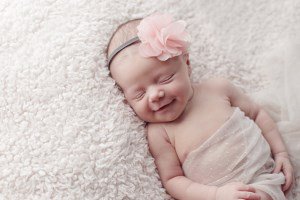 از توجه شما سپاسگزارم
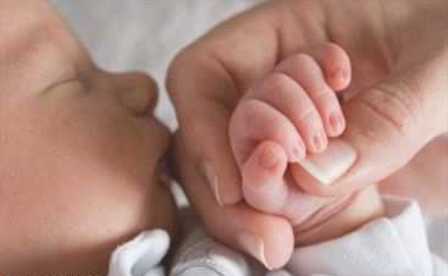 54
بیست و نهمین همایش بین المللی بیماری های کودکان